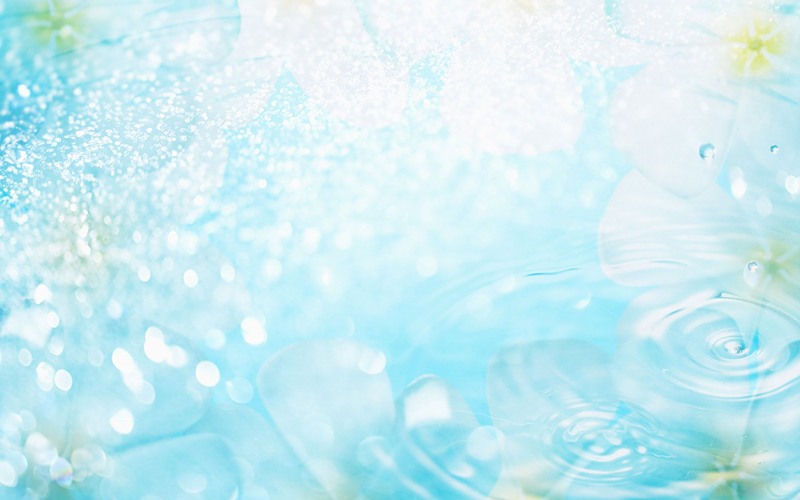 Любите ли Вы делать своим близким необычные подарки ? Удивлять своих близких?
Я приглашаю Вас окунуться в тайны бисероплетения


учитель технологии:
Андреева О.М.
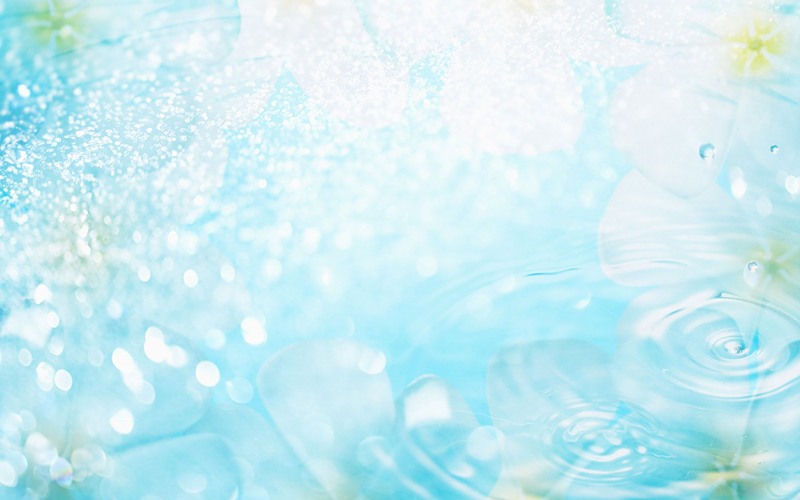 Эти цветы никогда не завянут!
Представьте себе, какие очаровательные украшения можно сделать из бисера и проволоки своими руками.
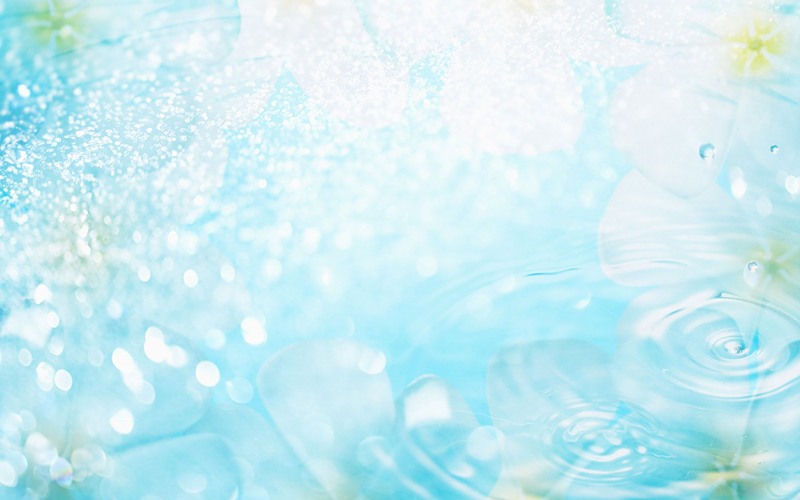 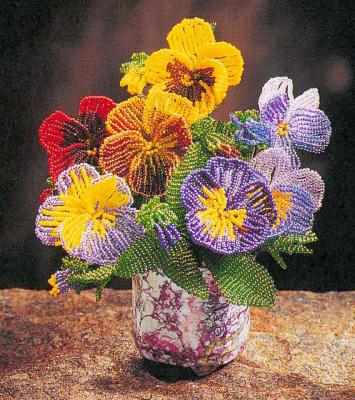 Но это не все! Дав волю своей фантазии, вы соберете настоящий букет или составите изысканную цветочную композицию.
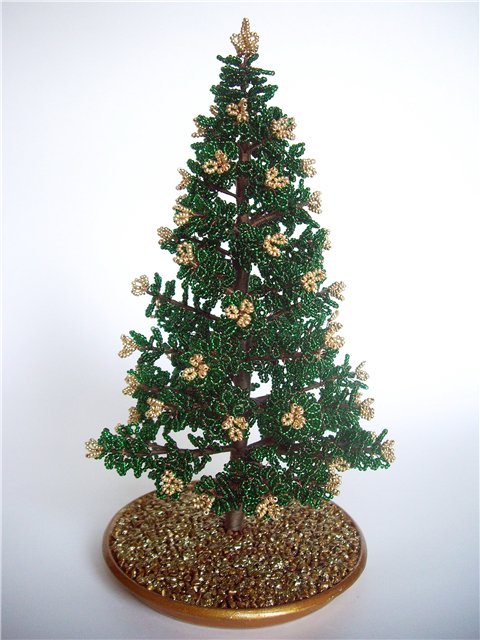 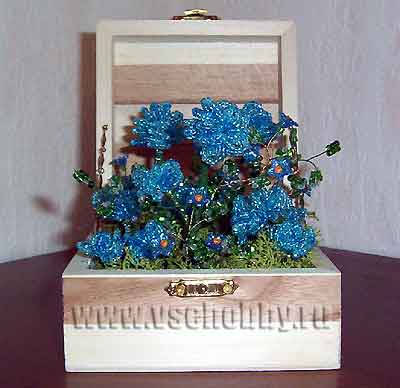 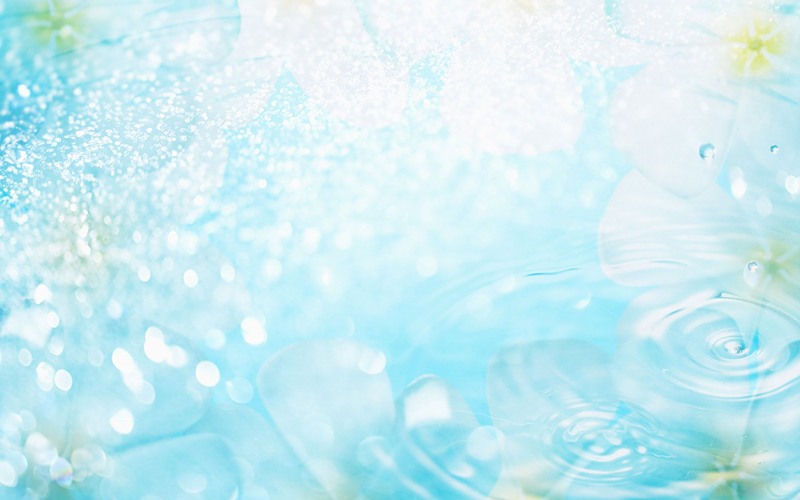 В ходе нашего путешествия Вы сможете ответить на вопросы:
Нужен ли бисер людям?
Как с помощью маленьких бусин и кусочка проволоки можно создать настоящий шедевр не будучи художником?
Бисероплетение полезно или вредно?
Что нужно знать, что бы выполнить работу?
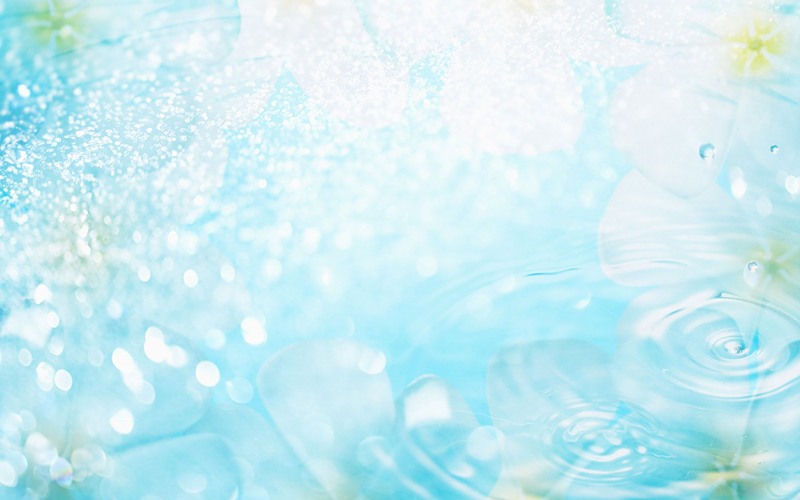 В путешествие необходимо взять
Любознательность 
Творчество, выдумку  и фантазию
Навыки работы с компьютером
Инструменты и материалы:                       1)бисер                                                  2)проволоку, леску, синтетические или вощеные нитки для нанизывания бисера         3) ножницы
Умение почти профессионально находить нужную информацию
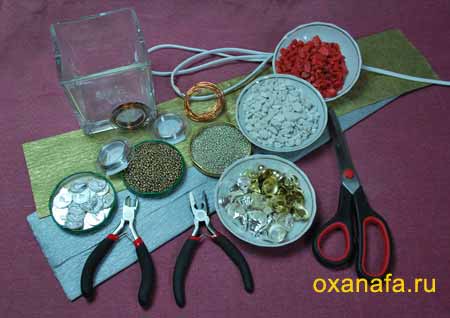 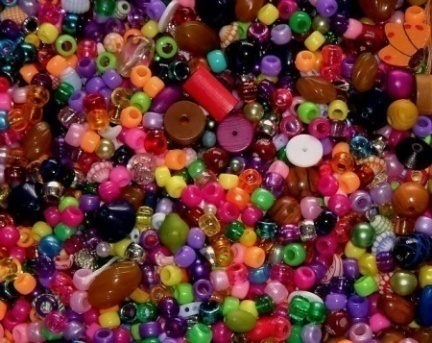 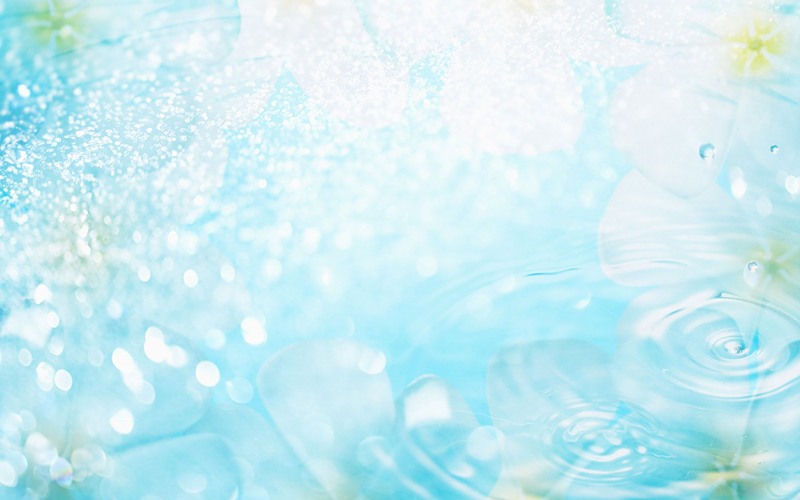 Приглашаю Вас в этот чудесный мир творчества, где красоту создают своими руками.
Кабинет «Домоводство»
Кружок  «Мы мастерим мир»
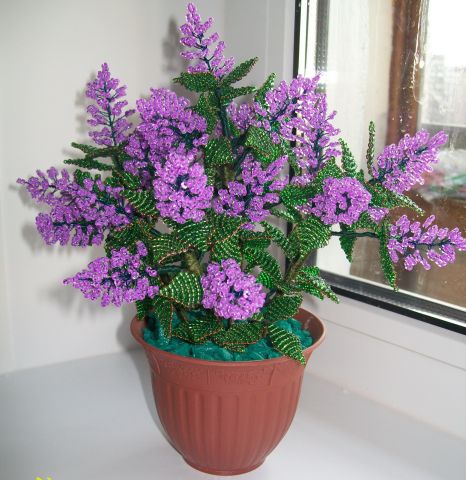 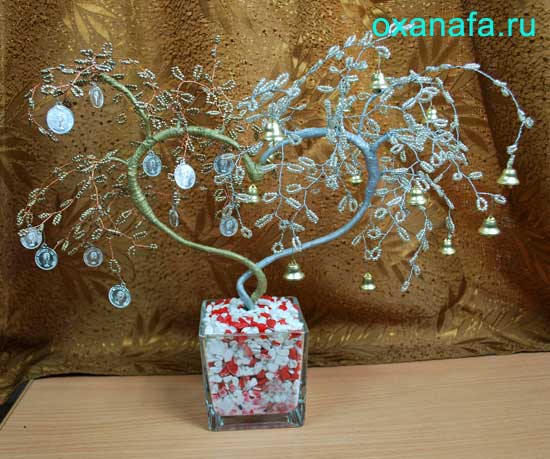 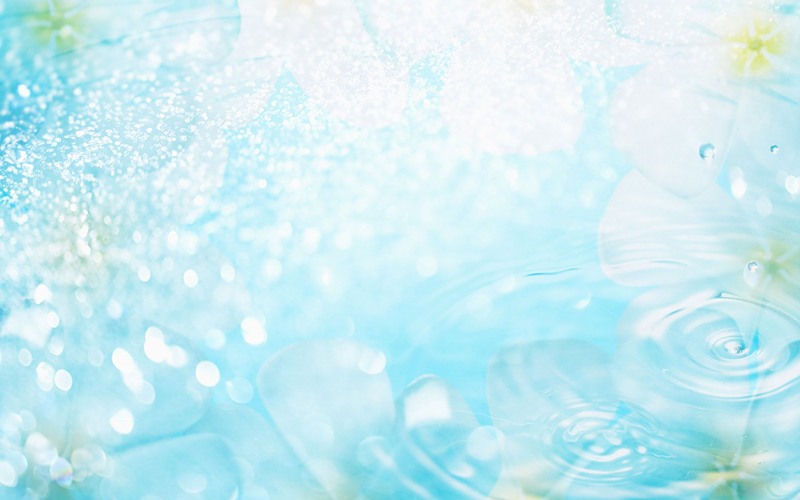 Бисероплетение – изготовление украшений, игрушек и других предметов из бисера. Название бисер происходит от арабского слова «бусра», «бусер», что в переводе означает фальшивый жемчуг
Существует ряд основных видов бисера:
круглый – самый распространенный; 
каплеобразный – его отверстия смещены к краю; 
богемский - мелкий бисер, ограненный как большой круглый; 
Еще один любопытный материал - стеклярус (трубочки длиной 3-7 мм).
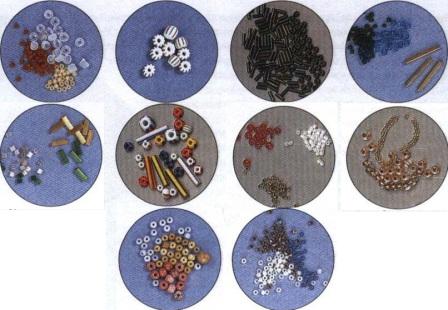 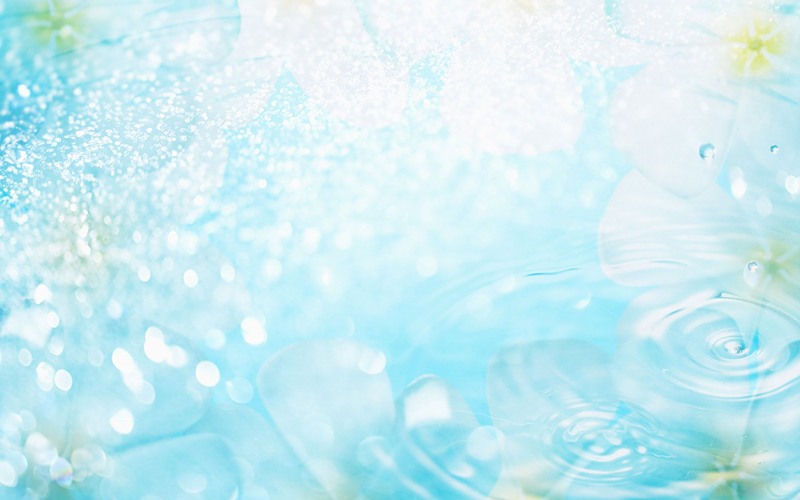 Способы плетения
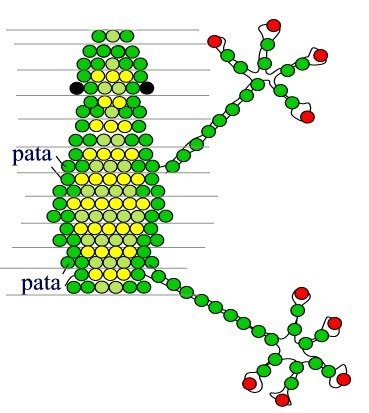 В бисероплетении существует два основных способа, которые используются независимо от сложности узора :
 1.Либо в одной из бусин две нити пересекаются
2. Либо идут параллельно друг другу.
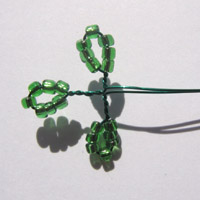 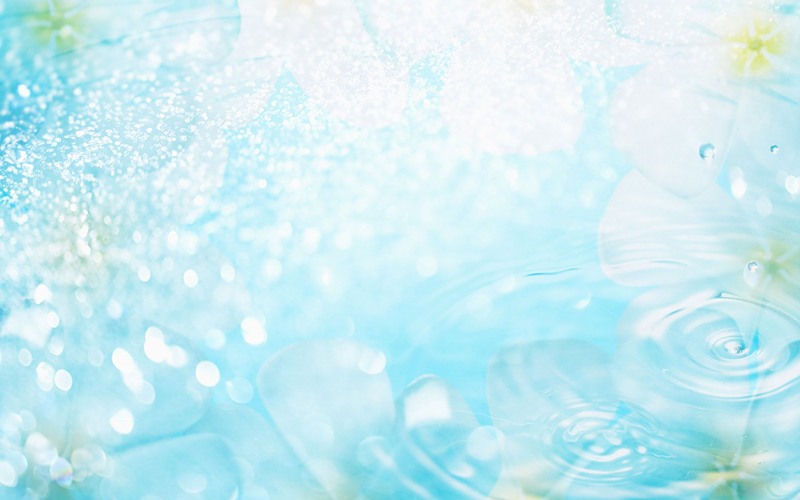 Самый дорогой подарок – сделанный своими руками.
Изделия из бисера всегда выглядят нарядно и празднично и будут прекрасным подарком, неожиданным и оригинальным.
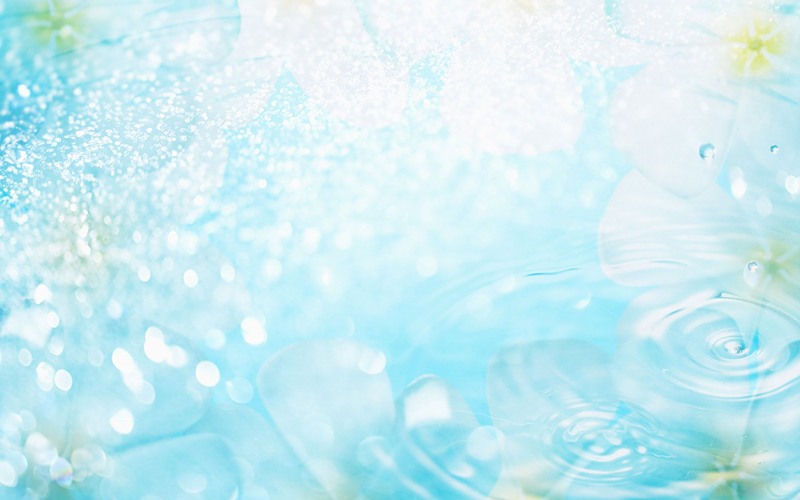 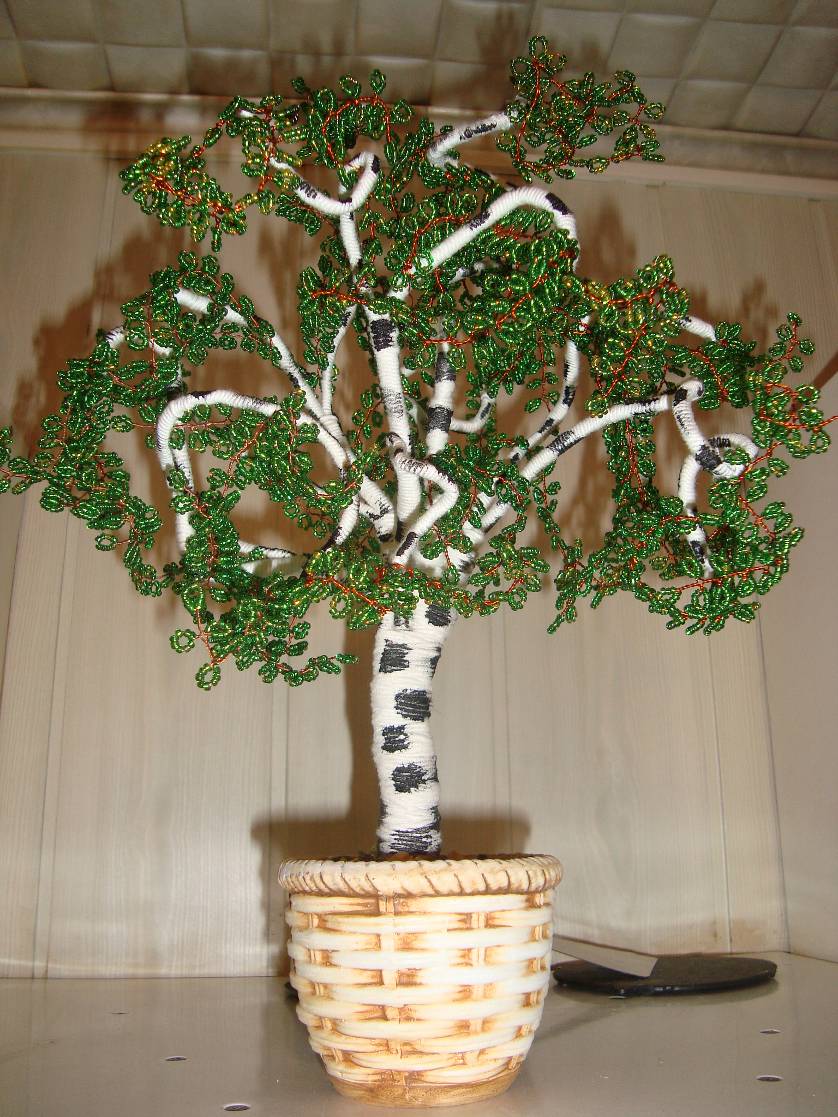 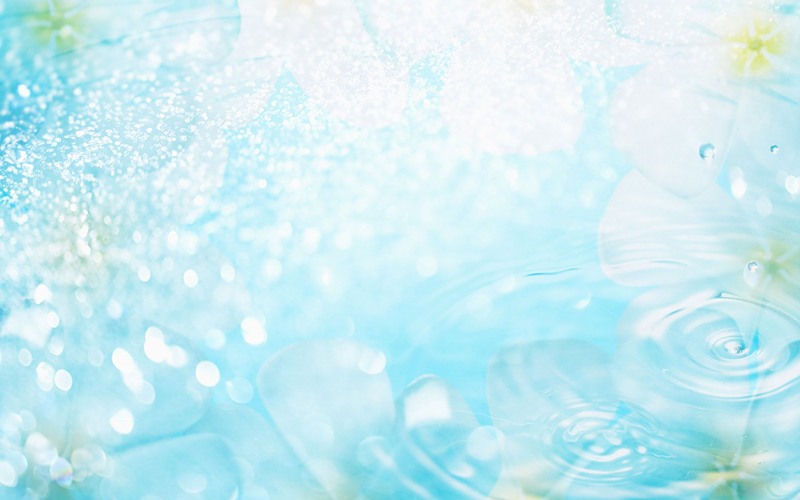 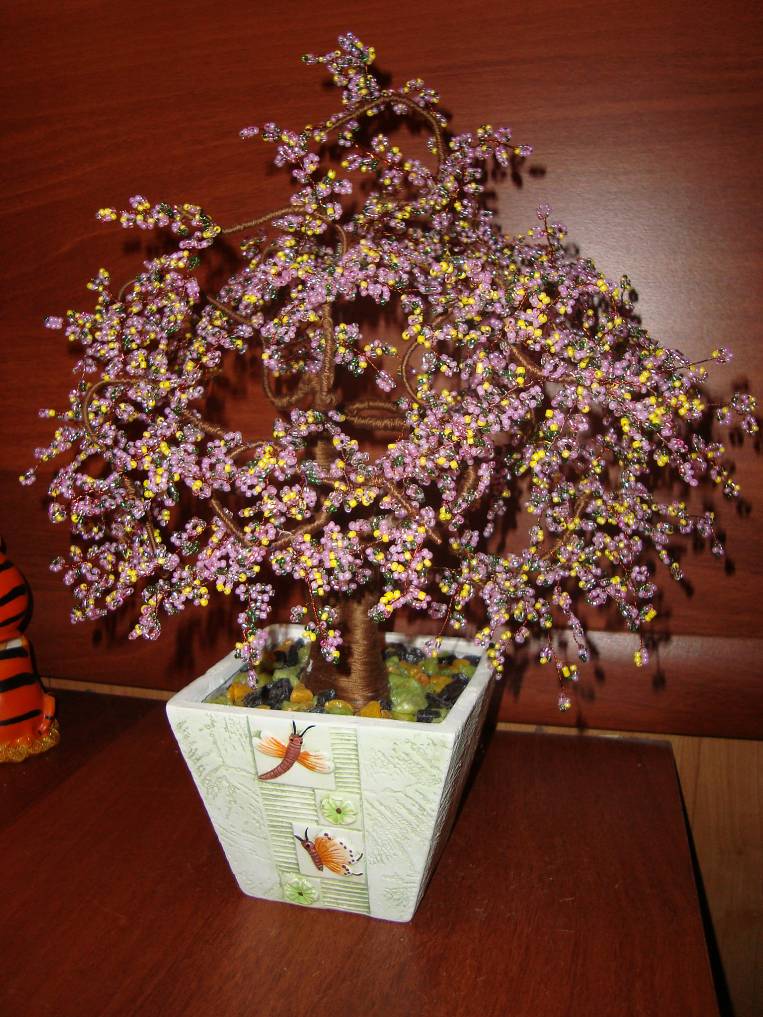 Творите!
Фантазируйте! 
Плетите!